EGÉSZSÉGES ÉLETMÓD
A telepátia világa egy nagyon érdekes világ. Aki telepatikus képességekkel rendelkezik, sok mindent megtudhat ismerőseiről, jó tanácsokkal segíthet nekik akár egészséges életmód vezetésében is.
Most  egy olyan kísérlet részese lehetsz, amelyben a társadalombiztosítási azonosító jeled, azaz a TAJ-számod alapján fogjuk közösen kitalálni, hogy számodra melyik gyümölcs lehet a legegészségesebb a következő gyümölcsök közül. Ez a TAJ-szám kilenc számjegyből áll, ezt a kilenc számjegyet legtöbbször hármas csoportosításban adják meg.
Felsorolok tíz darab olyan gyümölcsöt, amelyek szerintem nagyon ízletesek, nagyon egészségesek, mindegyik gyümölcsöt egy-egy számjeggyel jelöltem. Ezekből a gyümölcsökből fogjuk közösen kiválasztani a TAJ-számod alapján, hogy számodra melyik a legegészségesebb.0. öszibarack
1. körte
2. alma
3. szilva
4. cseresznye
5. narancs
6. dió
7. görögdinnye
8. eper
9. banán
A kísérlet elvégzéséhez szükség lesz a TAJ-kártyádra, amelyen rajta van a TAJ-számod. Lehet, hogy szükség lesz számológépre, íróeszközre és papírra, mert a kísérlet során sokat kell számolni, igaz nem nagy nem negatív egész számokkal. A kísérlet során csak összeadásokat és szorzásokat kell végezni, de szorozni csak egyjegyű számokat kell egymással.
Tehát most keresd elő a TAJ-kártyádat, vegyél elő íróeszközt, papírt és számológépet. Persze, ha nagyon jól tudsz számolni, akkor akár fejben is számolhatsz, és akkor nincs szükség íróeszközre, papírra, számológépre. A továbbiakban a TAJ-kártyádon levő TAJ-számoddal kell számolásokat elvégezni. Arra vigyázz, hogy a TAJ-számodat ne tudjam meg.
Ha megvannak ezek az eszközök, akkor lássunk hozzá a számoláshoz!
Kezdetnek egy nagyon bonyolult számítást kell elvégezni. Vonjál ki 10-ből 10-et!
Ez egy nagyon nehéz feladat volt! De bemelegítésnek pont megfelelt. De ezután komolyabb számolásokat kell elvégezni.
Most az előbb kapott eredményhez add hozzá a TAJ-számod elsőszámjegyének 3-szorosát, és még adjál hozzá 1-et!
Most az előbb kapott eredményhez add hozzá a TAJ-számod második
számjegyének 7-szeresét, és még adjál hozzá 1-et!
Most az előbb kapott eredményhez add hozzá a TAJ-számod harmadik
számjegyének 3-szorosát, és még adjál hozzá 1-et!
Most az előbb kapott eredményhez add hozzá a TAJ-számod negyedik számjegyének 7-szeresét, és még adjál hozzá 1-et!
Most az előbb kapott eredményhez add hozzá a TAJ-számod ötödik
számjegyének 3-szorosát, és még adjál hozzá 1-et!
Most az előbb kapott eredményhez add hozzá a TAJ-számod hatodik
számjegyének 7-szeresét, és még adjál hozzá 1-et!
Most az előbb kapott eredményhez add hozzá a TAJ-számod hetedik
számjegyének 3-szorosát, és még adjál hozzá 1-et!
Most az előbb kapott eredményhez add hozzá a TAJ-számod nyolcadik számjegyének 7-szeresét, és még adjál hozzá 1-et!
Most az előbb kapott eredményből vonjad ki hozzá a TAJ-számod kilencedik számjegyét, és még vonjál ki 1-et!
Most  az előbb kapott eredménynek csak az utolsó számjegyét jegyezd meg, a többi számjegy a továbbiakban nem lényeges. A megjegyzett legutolsó számjegy alapján fogjuk közösen kitalálni, hogy melyik gyümölcs elfogyasztása lenne neked most a legjobb. Emlékeztetőül újra felsorolom a kísérlet kezdetén leírt gyümölcsöket.
0. öszibarack
1. körte
2. alma
3. szilva
4. cseresznye
5. narancs
6. dió
7. görögdinnye
8. eper
9. banán
Most koncentrálj arra a gyümölcsre, amelyik az általad megjegyzett számjeggyel van megjelölve. Csukd be a szemedet, hogy ne lássam, hogy milyen gyümölcsre gondolsz. Én is egy gyümölcsre koncentrálok az itt felsoroltak közül. Vajon mindketten ugyanarra a gyümölcsre gondolunk?
0. öszibarack
1. körte
2. alma
3. szilva
4. cseresznye
5. narancs
6. dió
7. görögdinnye
8. eper
9. banán
Nos, lássuk….. Most is érzek valamit… Igen…. Úgy érzem, hogy mindkettőnknek magvas gondolatai vannak…..
0. öszibarack
1. körte
2. alma
3. szilva
4. cseresznye
5. narancs
6. dió
7. görögdinnye
8. eper
9. banán
GÖRÖGDINNYE!    Én ezt a gyümölcsöt választottam, szerintem te is ezt választottad. Kitűnő választás! Ez csakugyan nagyon egészséges gyümölcs.
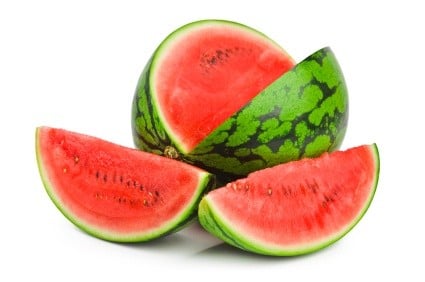 További szép napot!